Which ratio of concentrate to water gives the strongest taste?
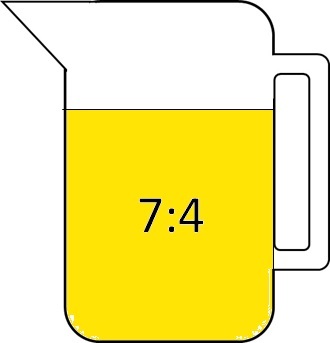 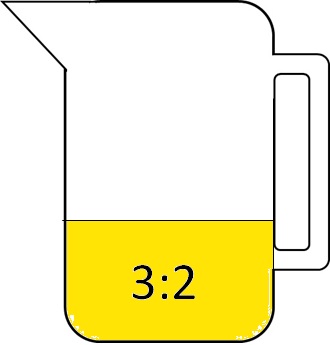 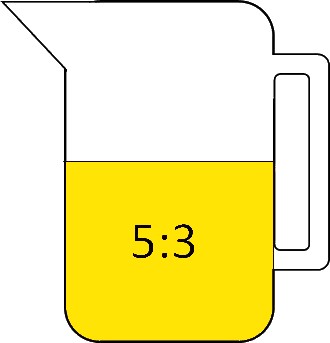 3:2
7:4
5:3
3:2
7:4
5:3
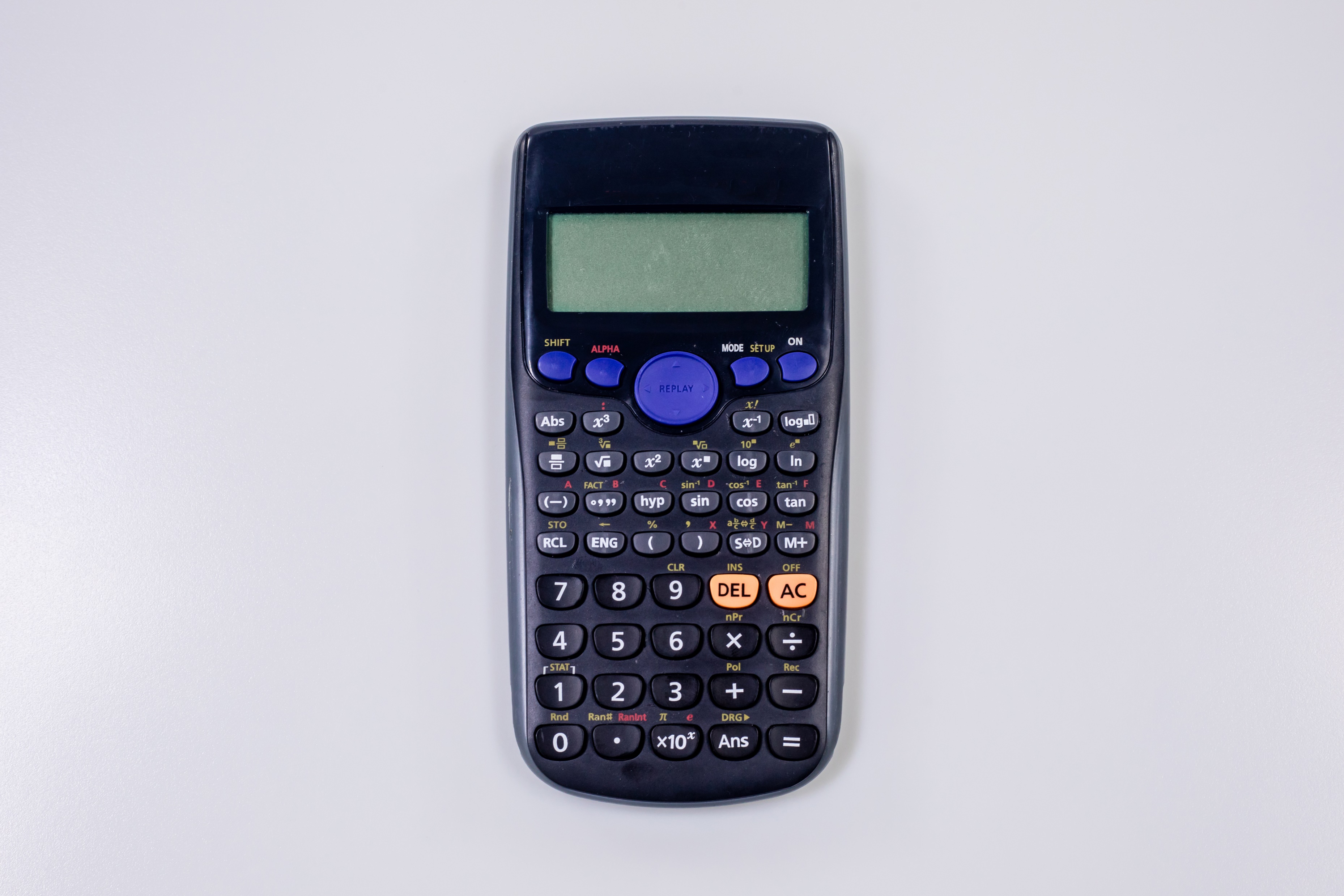 =
Shift
5
3
S      D
These two jugs of juice are combined.
What will the ratio be of the combined juice?
What percentage of the mix will be concentrate?
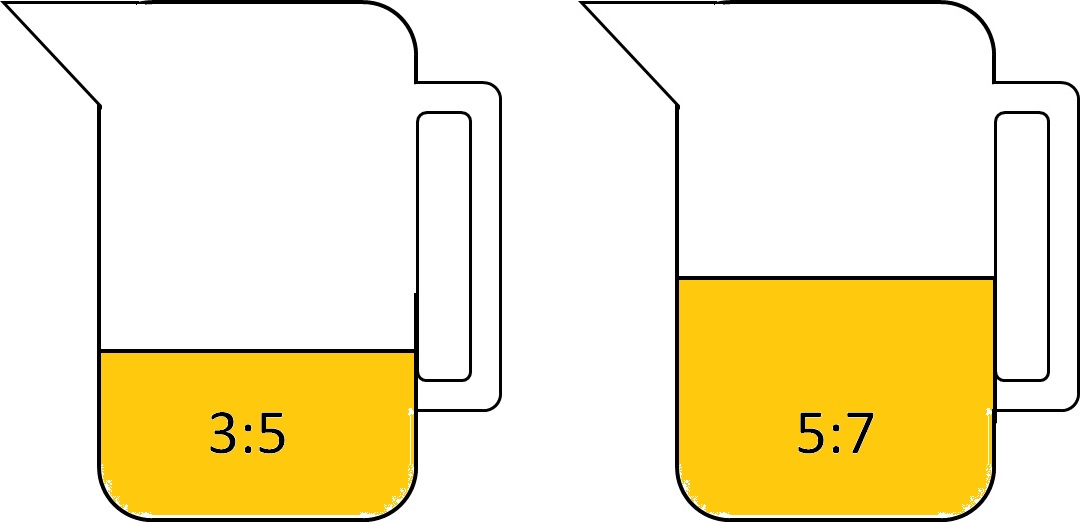